Aim
To identify and discuss different types of triangle.
Success Criteria
To name different equilateral, isosceles, scalene and right-angled triangles.
To describe the properties of different types of triangle.
To work out the value of a missing angle inside a triangle.
What Is a Triangle?
a 3-sided shape
all its sides are straight
a 2D shape
has 3 interior angles* that add up to 180o
*the angles inside the shape
Equilateral Triangle
Do you think you know any properties of equilateral triangles?What do you think equilateral means?
Has 3 equal sides.
All its interior angles arethe same.
If the angles in a triangle add up to 180º, what must each interior angle in an equilateraltriangle be?
60º
Isosceles Triangle
Do you think you know any properties of isosceles triangles?
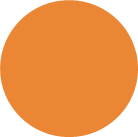 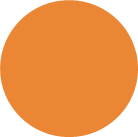 They have 2 equal sides.
They have 2 interior angles that are the same. These are called the base angles.
Scalene Triangle
Do you think you know any properties of scalene triangles?
All of its sides aredifferent lengths.
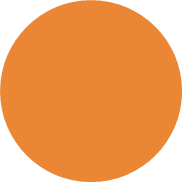 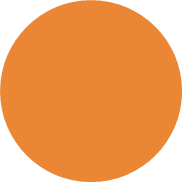 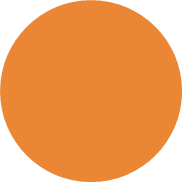 80º
40º
All of its interior angles are different – but they still addup to 180º.
60º
Right-Angled Triangle
Do you think you know any properties of right-angled triangles?
One of the angles is a right angle = 90º.
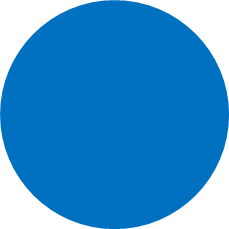 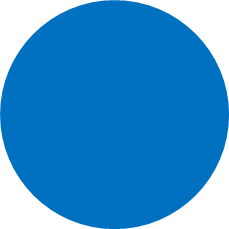 a
The other two angles willadd up to 90º
hypotenuse
The longest side of a right-angled triangle is called the hypotenuse.
90º
d
Can You Identify These Triangles?
Do you think you remember any of their properties?
scalene
right-angled
isosceles
equilateral
equilateral
right-angled
What Am I?
Each of my interior angles measure 60º. What am I?
One of my angles is  90º. What am I?
I am an equilateral triangle.
I am a right angled triangle.
The lengths of all my three sides are different. What am I?
My interior angles measure 43o, 65o and 72o. What am I?
I am a scalene triangle.
I am a scalene triangle.
I have 2 equal sides and 2 equal angles. What am I?
I am an isosceles triangle.
Sorting Triangles
Isosceles
Scalene
Right-angled
NotRight-angled
Click on the shapes to see where they belong.
Find the Missing Angle
The angles in any triangle add up to 180º. How could we findangle C in this triangle?
C
What do we know that can help us?
This is an isosceles triangle so angle A and B are the same.
Angle B is also 70º.
?
40º
Add up the two angles you know:
70º + 70º = 140º
Take this away from 180º to find the missing angle
180º – 140º = 40º 
This is an acute angle.
70º
A
B
Find the Missing Angle
How could we find angle B in this triangle?
What do we know that can help us?
B
This triangle is a right-angled scalene triangle.
?
35º
Add together the angles we already know:
90º + 55º = 145º
Take this away from 180º to find the missing angle.
180º – 145º = 35º This is an acute angle
90º
55º
A
C
Calculate the Missing Angles
1. Calculate angles a, b and c. What types of angles are they?
2. Calculate angle c.What type of angle is it?
?
c
54º
a
a
b
This is a right-angledscalene triangle.
90º + 54º = 144º
180º – 144º = 36º It is an acute angle.
This is an equilateral triangle,
so all the angles are 60º.  These are acute angles.
Calculate the Missing Angles
3. Calculate angles a and b.  What type of angles are they?
4. Calculate angles a and b.  What type of angles are they?
a
48º
b
a
b
This is a right-angledisosceles triangle.
180º - 90º = 90º
90º ÷ 2 = 45º
They are acute angles.
This is an isosceles triangle, so angles a and b are the same.
180º - 48º = 132º
132º ÷ 2 = 66º
They are acute angles.
Calculate the Missing Angles
5. Calculate angle a. What type of angle is this?
27º
15º
a
This is a scalene triangle.
27º + 15º = 42º
180º – 42º = 138º
This is an obtuse angle.
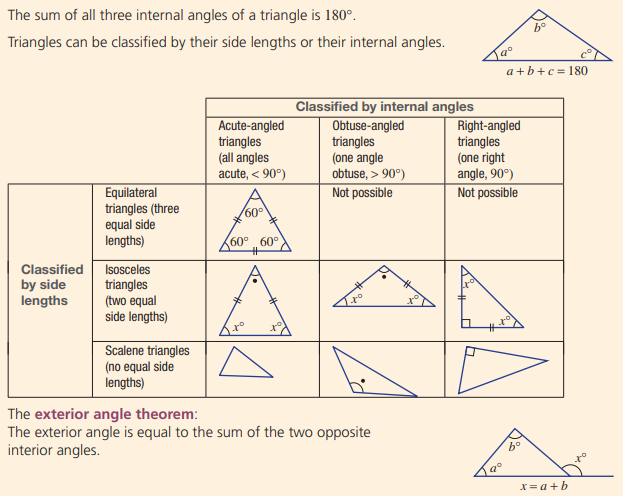